Maths Enrichment DayChelmsford County High School for Girls
15th June
We started with problem solving linked to sequences. We had to investigate patterns within square numbers, triangular numbers, digits within numbers that were added and lots more. Once we workedout the answer it led to the next question
We worked well in our teams…
There was lots of talk using the correct vocabulary.
The next task involved maths and music. We had to compose our piece of music, and play it using bells, and record our composition using a numerical system.If the same numberis connected this forms a braid pattern.
Here we are performing to our group.
This is our Year five girls composing.
We then investigated shape, specifically tetrahedrons.
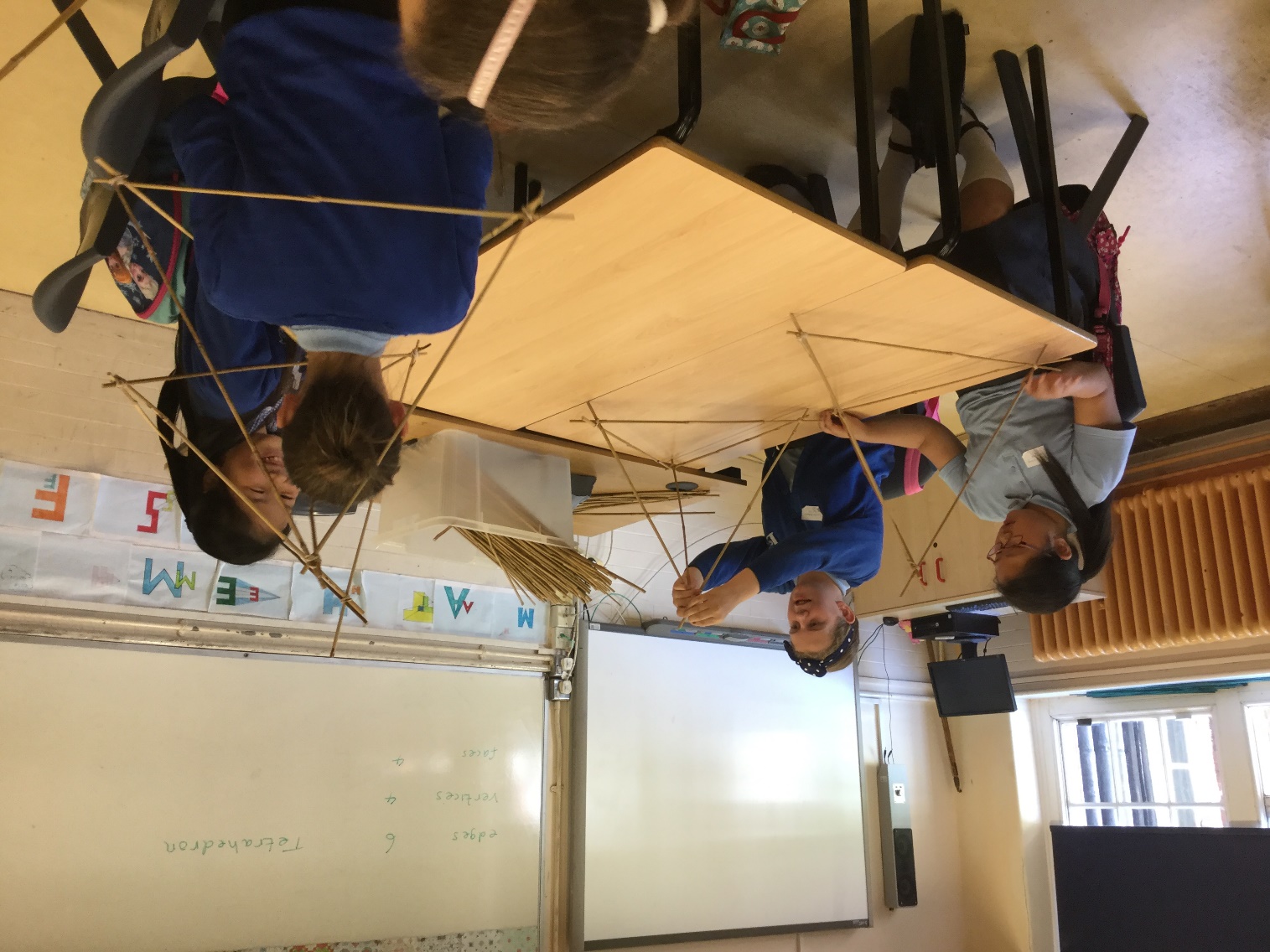 We connected four of our tetrahedrons together to create this one.
We then connected four of those tetrahedrons to create this. We calculated that is must have 96 canes within it.
Afterwards, we investigated the pattern between vertices, faces and edges.  We found one! Just as the mathematician Euler had before.
We finished the day with a little Maths challenge (It was really hard!)
We worked in teams and had three ‘challenges’ to complete in twenty minutes each time
But we won! We didn’t mind how hard they were anymore.